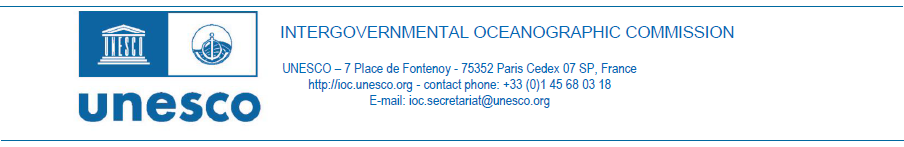 UNESCO-IOCICG/NEAMTWSWorking Group 2&3:Seismic, Geophysical and Sea Level measurementsCo-chairsAnna von Gyldenfeldt (BSH) Musavver Didem Cambaz (KOERI)ICG/NEAMTWS XIII Session  27-29 February 2024Paris, France
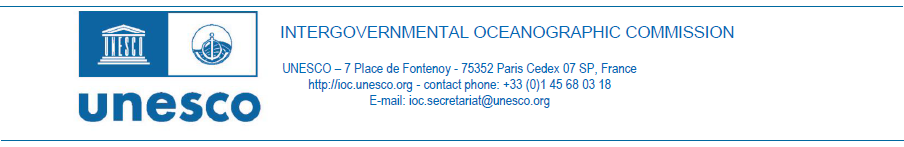 WORKING GROUP II/III :  Seismic, Geophysical & Sea Level Measurements: 
PLAN OF ACTION for 2024
CO-CHAIRS : 
Anna von Gyldenfeldt (Federal Maritime and Hydrographic Agency / Germany), 
Musavver Didem Cambaz (Kandilli Observatory and Earthquake Research Institute / Türkiye)
WG2&WG3 – Seismic, Geophysical & Sea Level Measurements	                  				                            IOC-UNESCO ICG/NEAMTWS, 27-29 November 2024, Paris, France
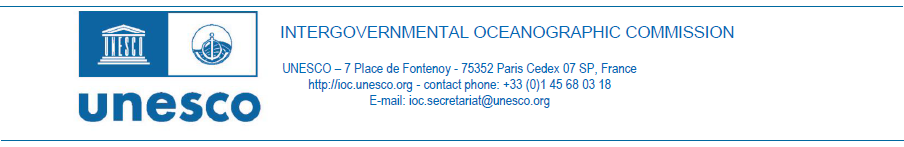 Seismic and Sea Level Data Base in NEAM REGION (2022)
Seismic Stations
Sea-Level Stations
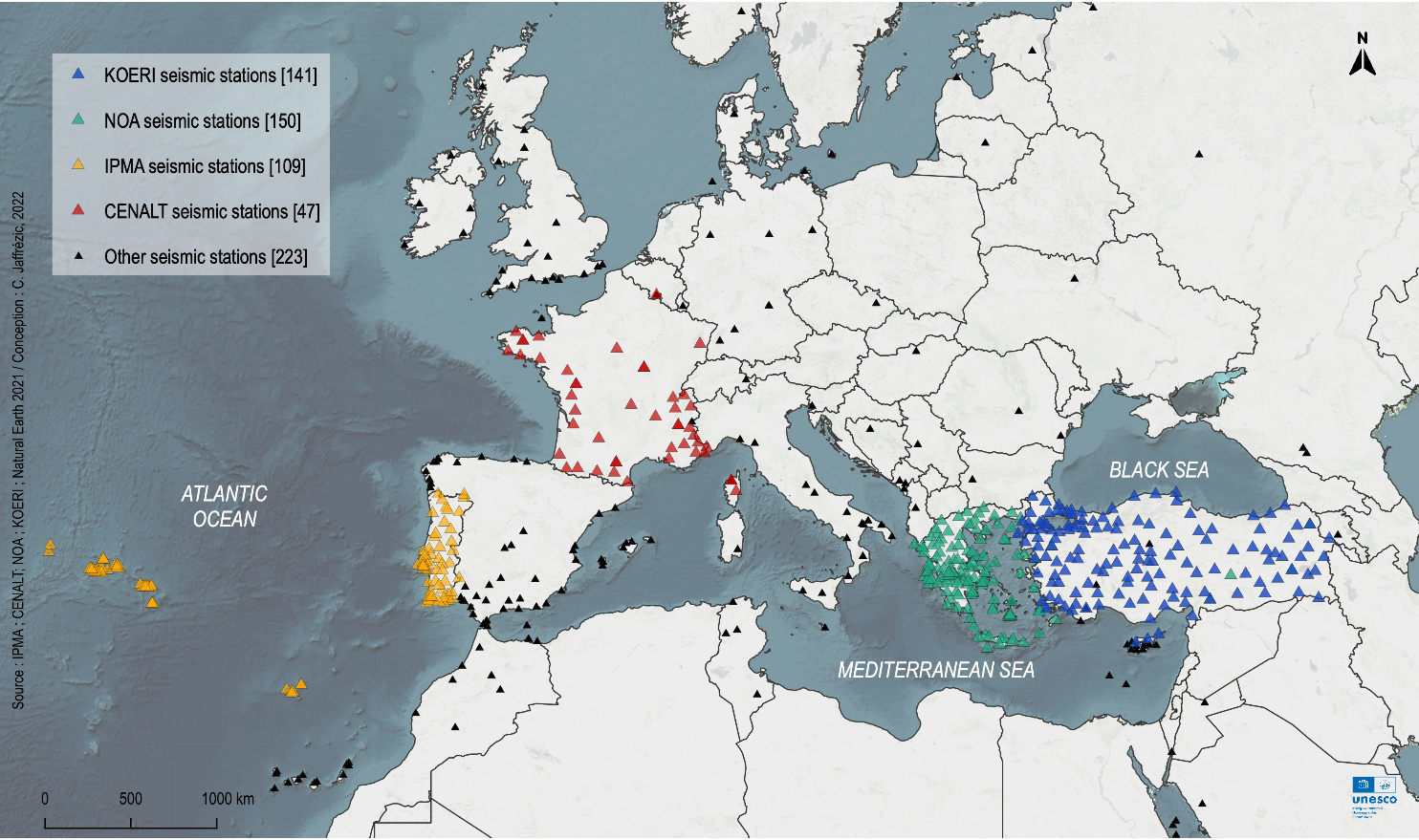 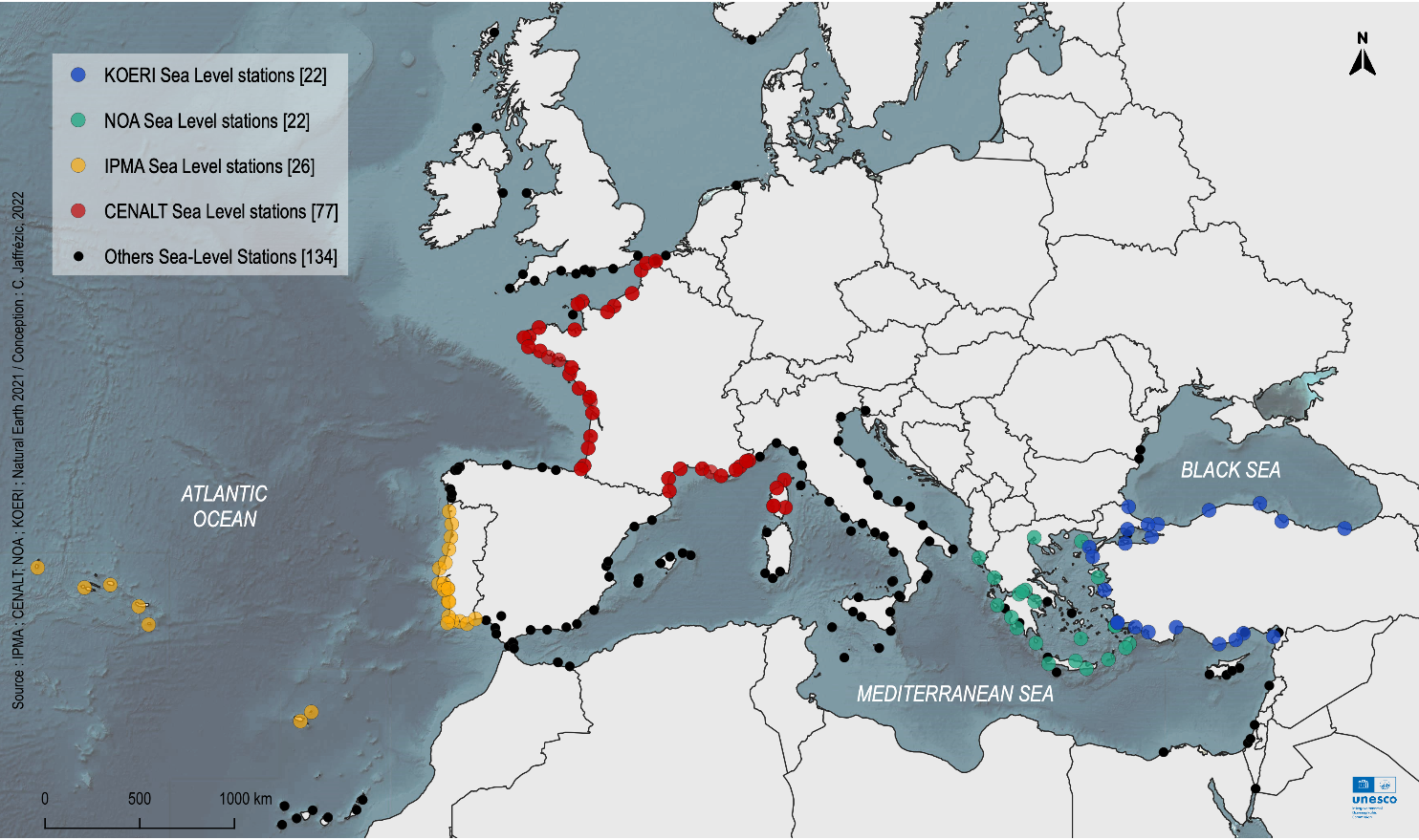 by Claire Jaffrézic (UNESC0-IOC), March 2023
WG2&WG3 – Seismic, Geophysical & Sea Level Measurements	                  				                            IOC-UNESCO ICG/NEAMTWS, 27-29 November 2024, Paris, France
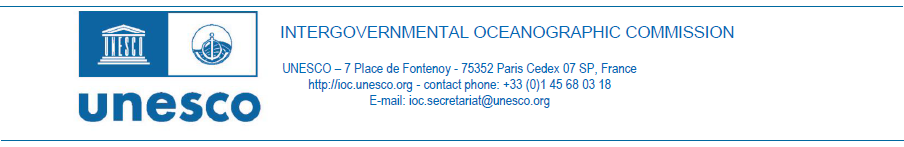 Seismic and Sea Level Data Base in NEAM REGION (2024)
Seismic Stations Monitored by TSP
Sea-Level Stations Monitored by TSP
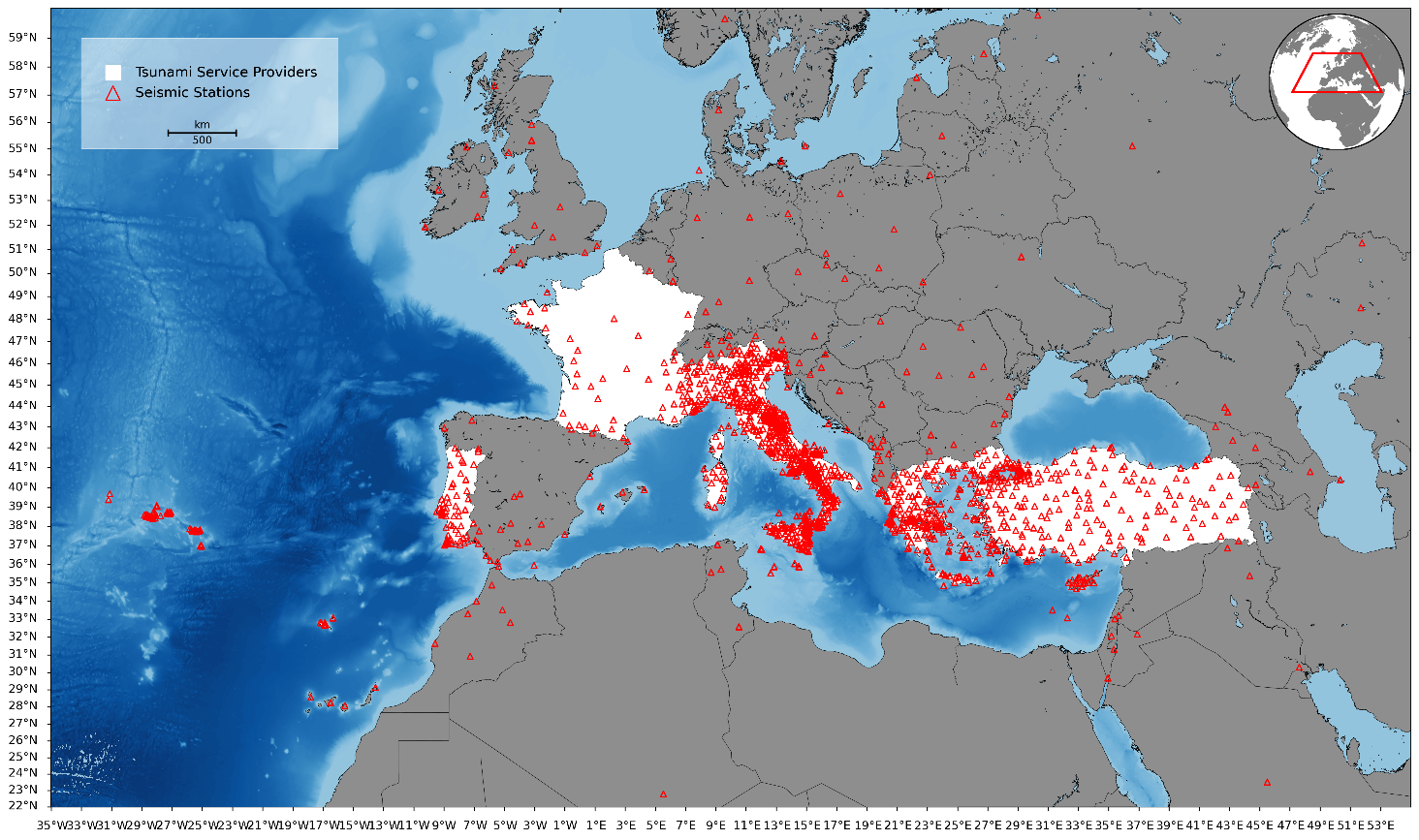 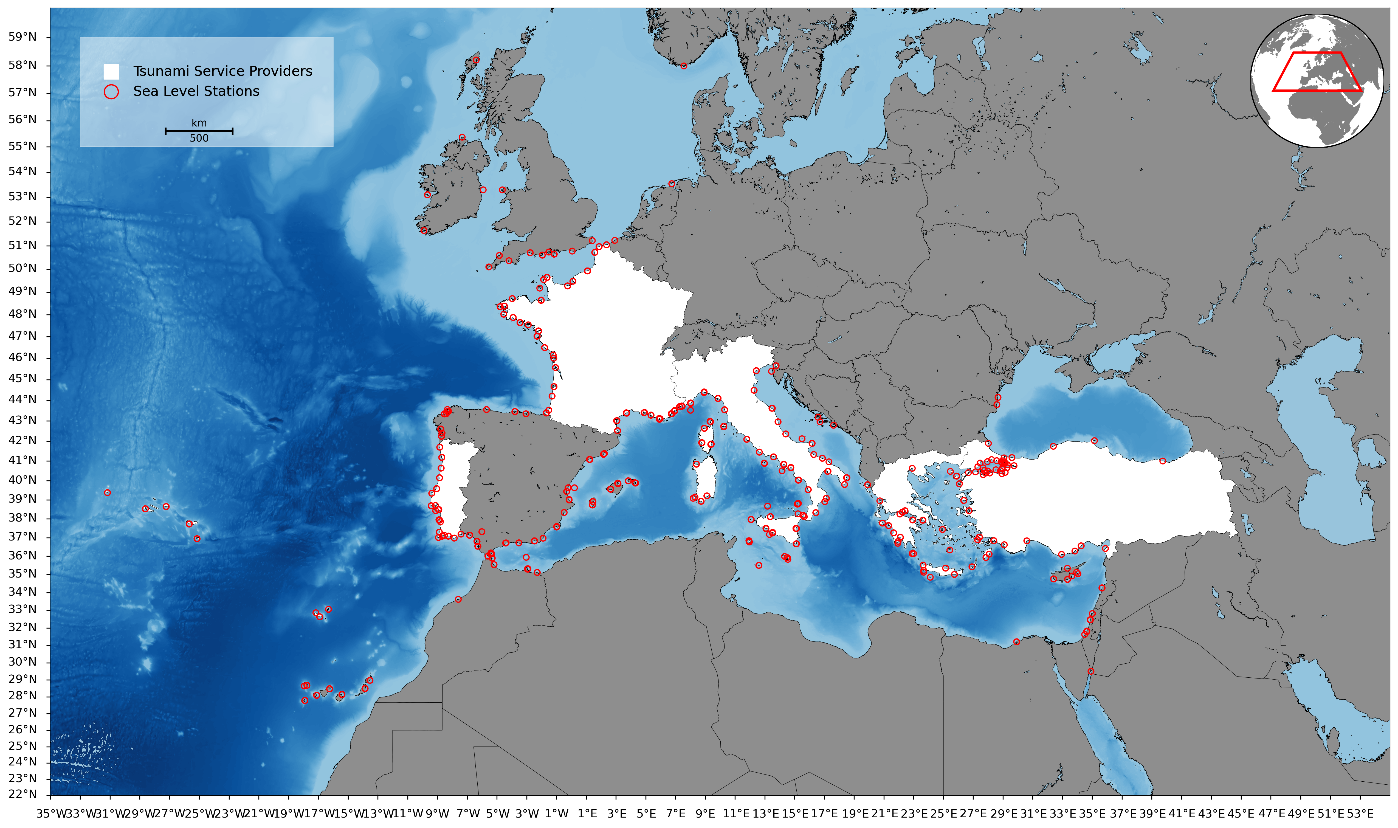 WG2&WG3 – Seismic, Geophysical & Sea Level Measurements	                  				                            IOC-UNESCO ICG/NEAMTWS, 27-29 November 2024, Paris, France
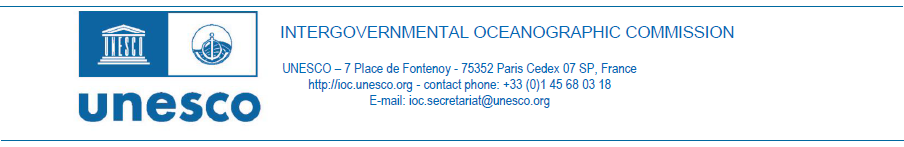 2024
2021
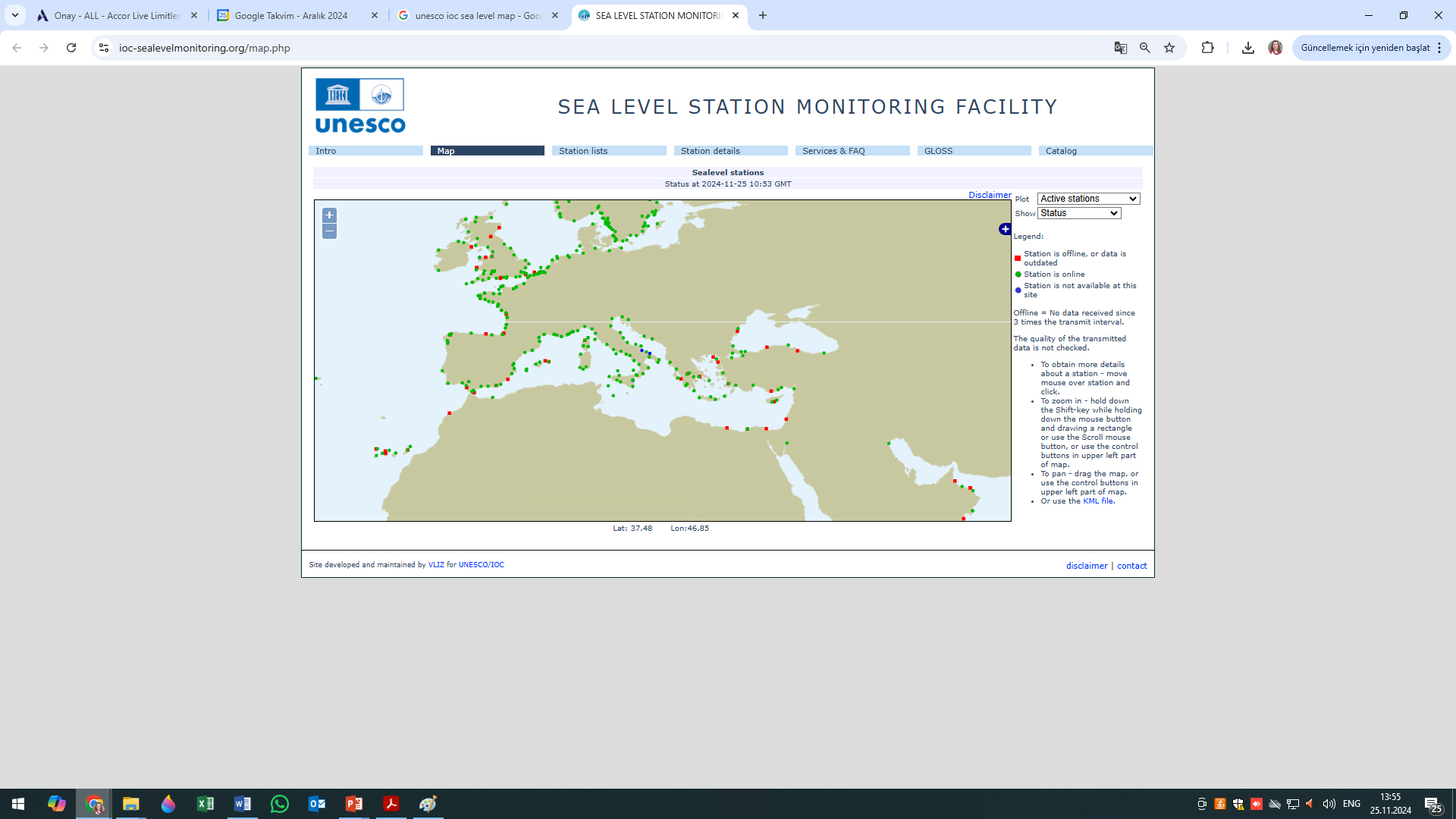 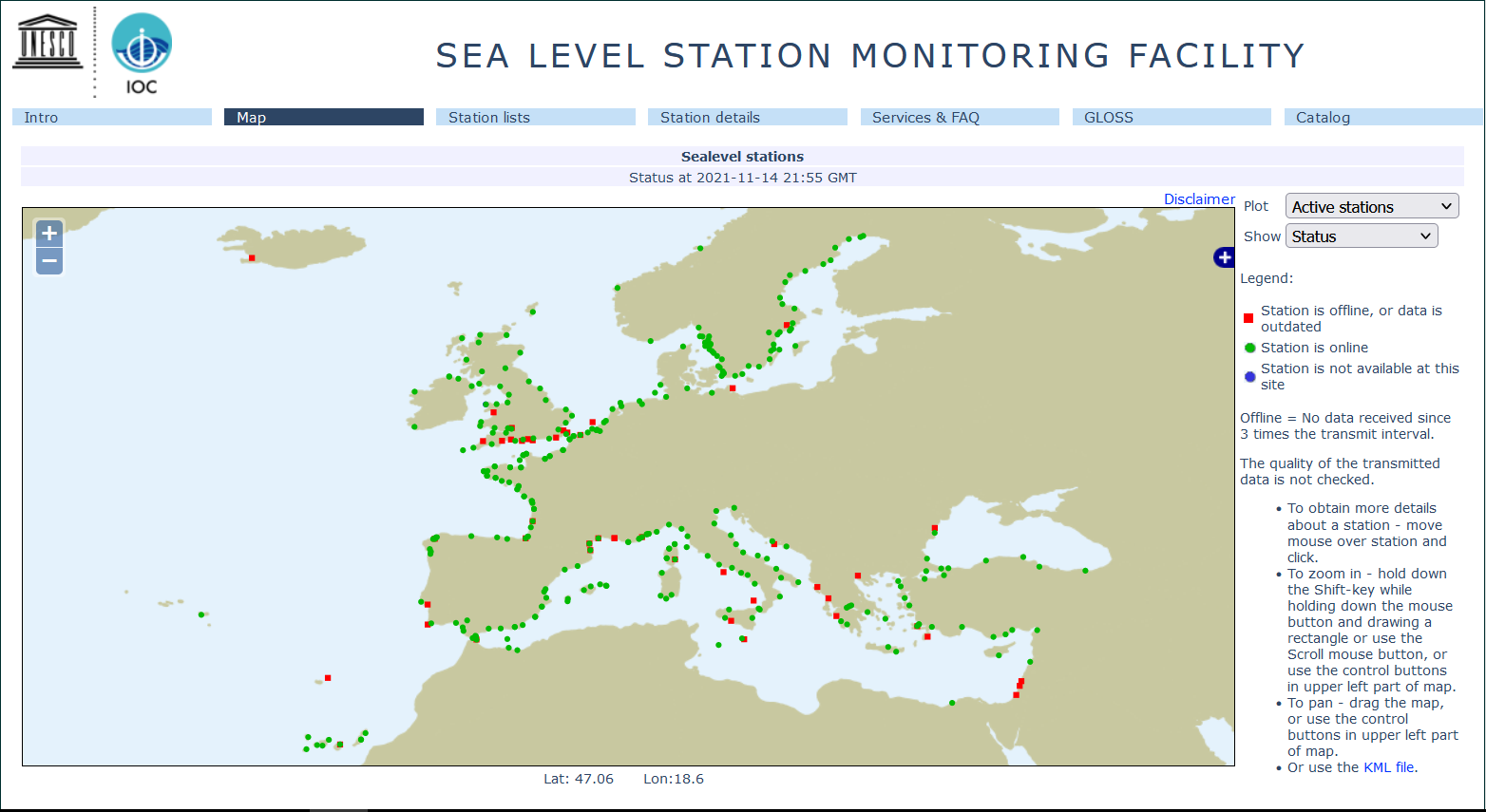 WG2&WG3 – Seismic, Geophysical & Sea Level Measurements	                  				                            IOC-UNESCO ICG/NEAMTWS, 27-29 November 2024, Paris, France
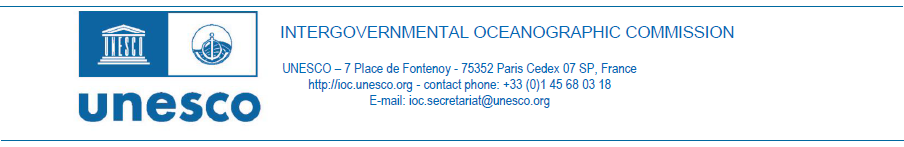 Publicly Accessible Tsunami  Data Portal
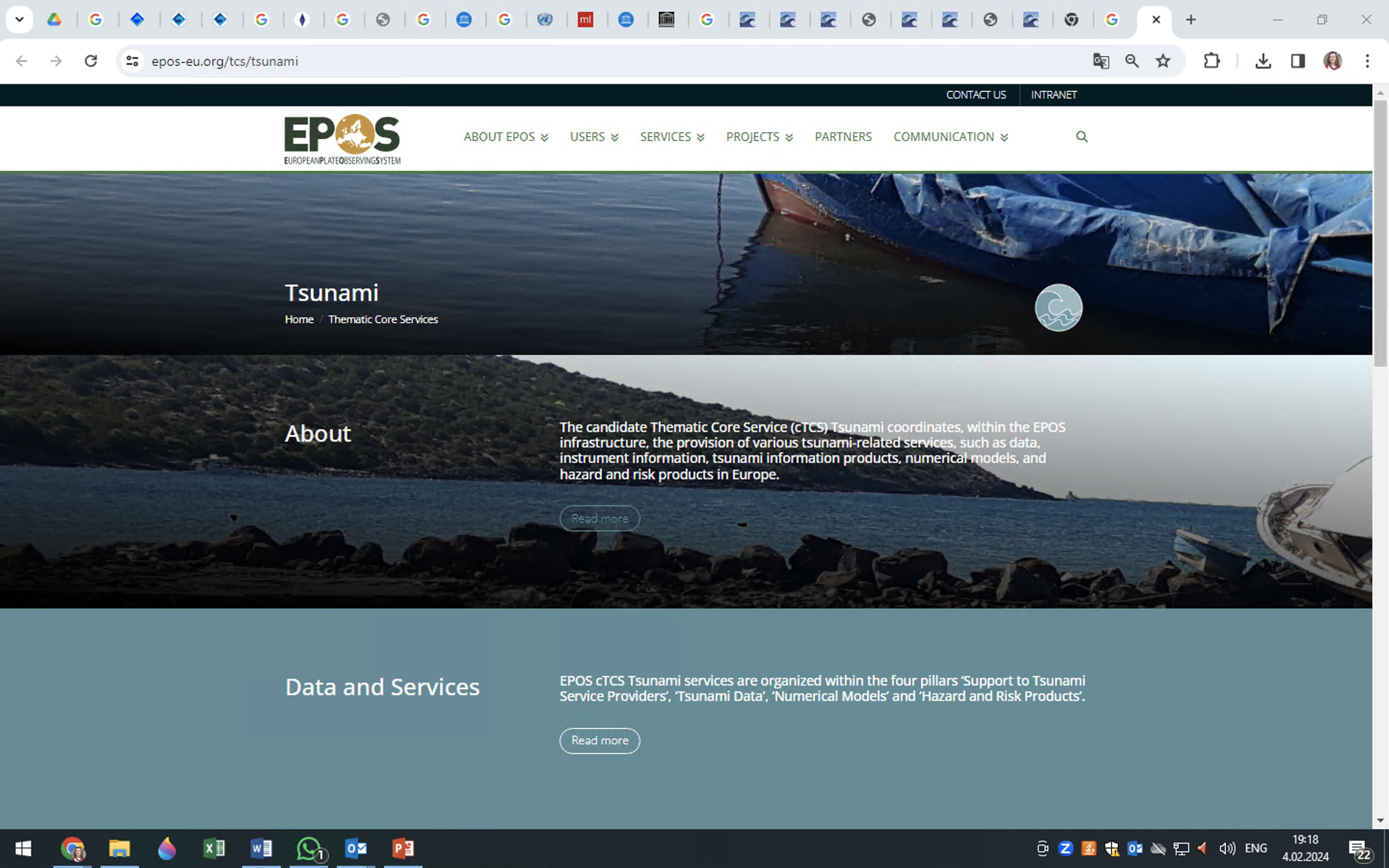 https://www.epos-eu.org/tcs/tsunami
WG2&WG3 – Seismic, Geophysical & Sea Level Measurements	                  				                            IOC-UNESCO ICG/NEAMTWS, 27-29 November 2024, Paris, France
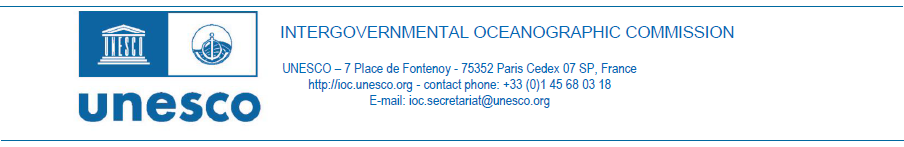 Publicly Accessible Tsunami  Data Portal
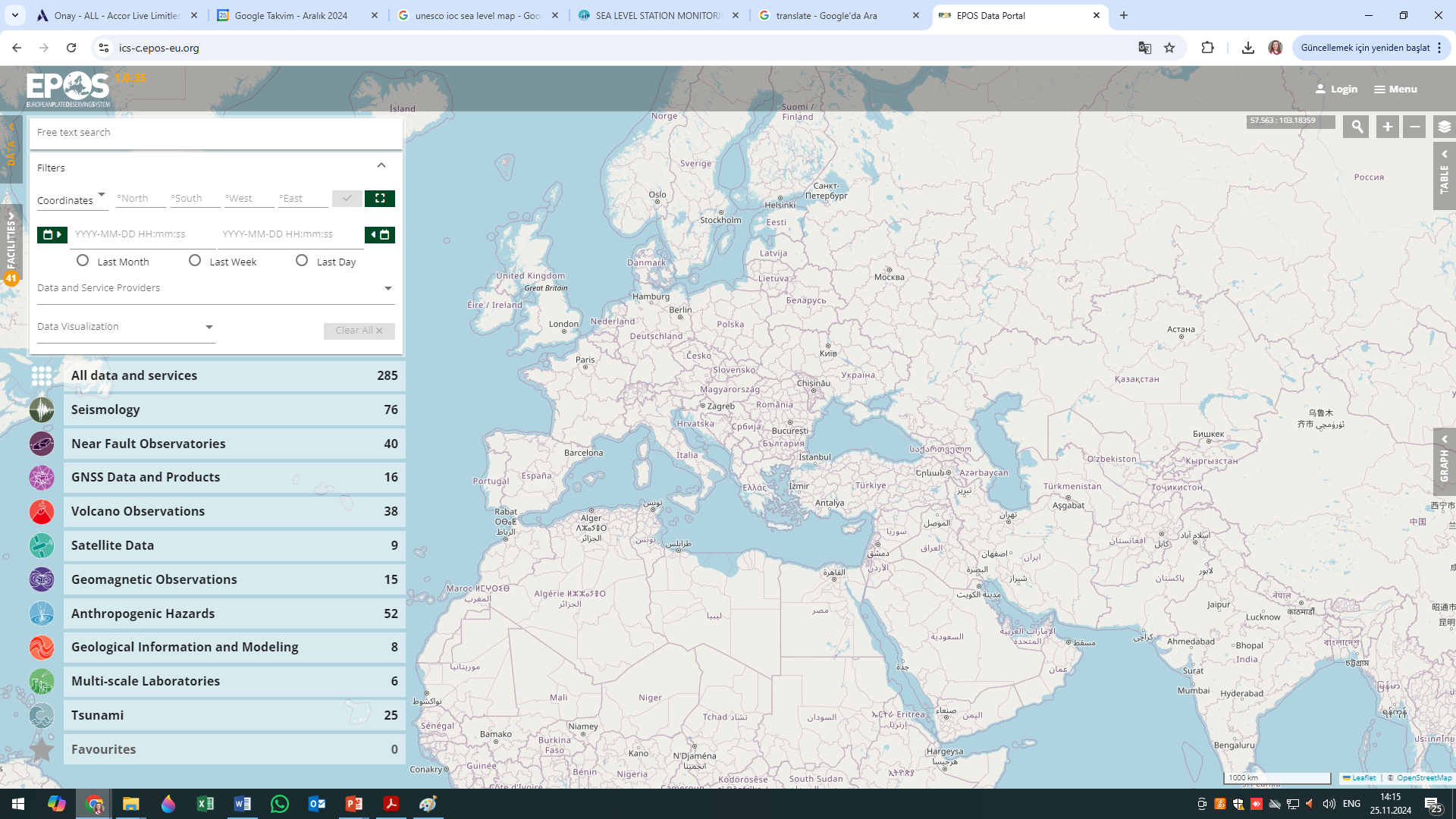 25 Products of TSUNAMI;  
Tsunami Effects,
 History, 
Observation Points, 
Emprical Tsunami Risk Products,
Submarine Landslide Database,
…
https://www.ics-c.epos-eu.org/
WG2&WG3 – Seismic, Geophysical & Sea Level Measurements	                  				                            IOC-UNESCO ICG/NEAMTWS, 27-29 November 2024, Paris, France
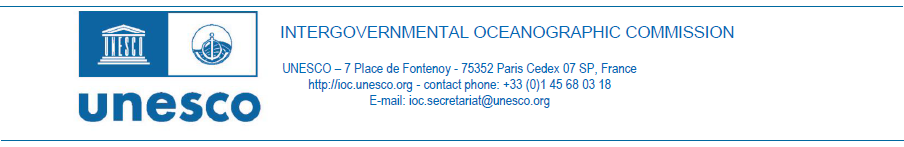 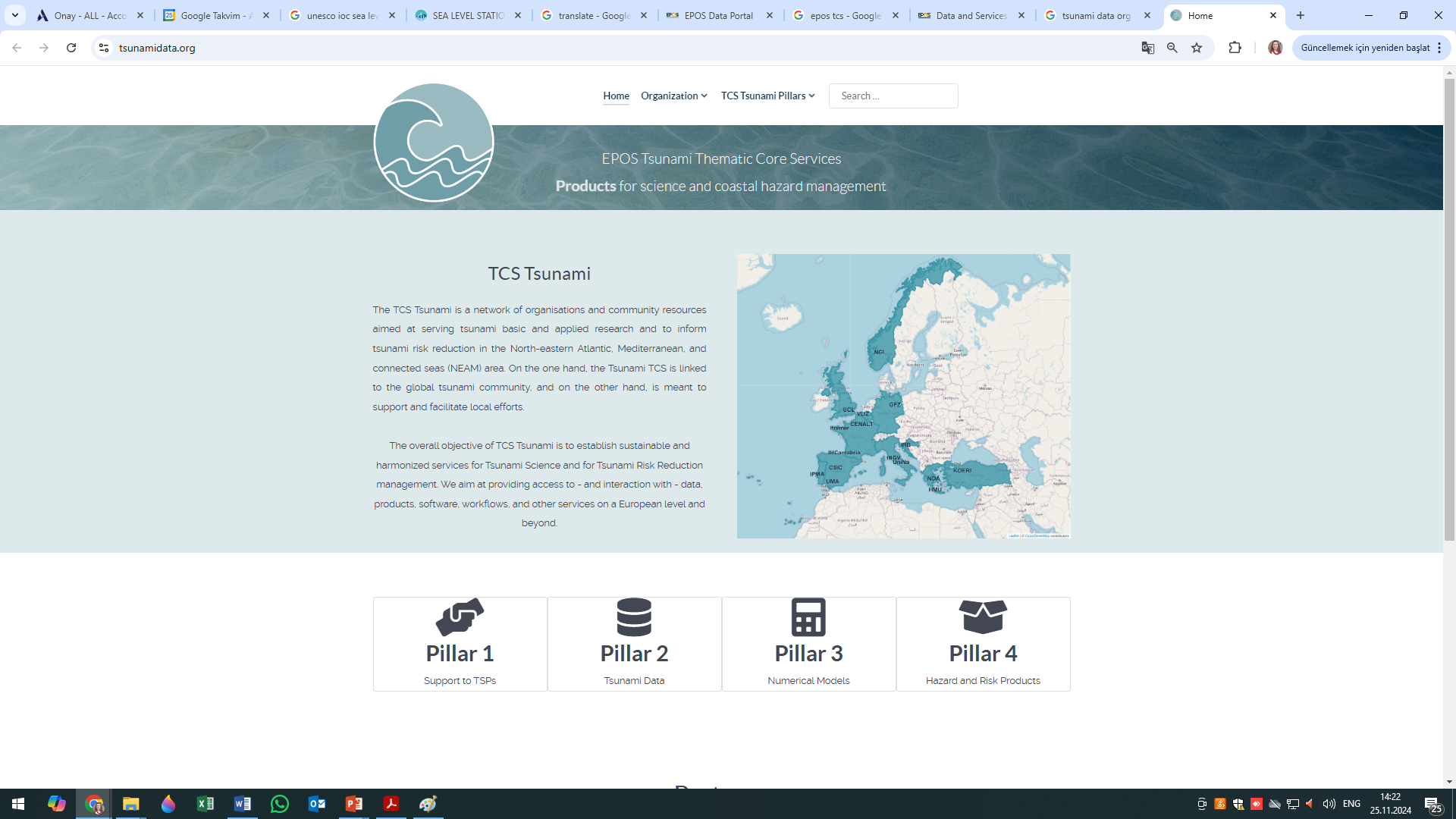 https://tsunami-data.org
WG2&WG3 – Seismic, Geophysical & Sea Level Measurements	                  				                            IOC-UNESCO ICG/NEAMTWS, 27-29 November 2024, Paris, France
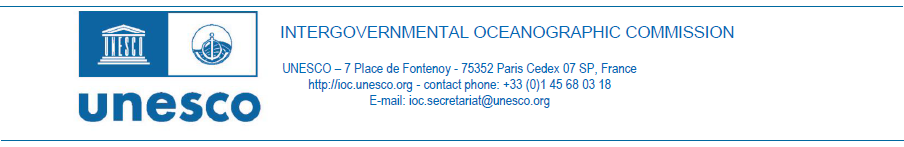 Publicly Accessible Sea Level Stations
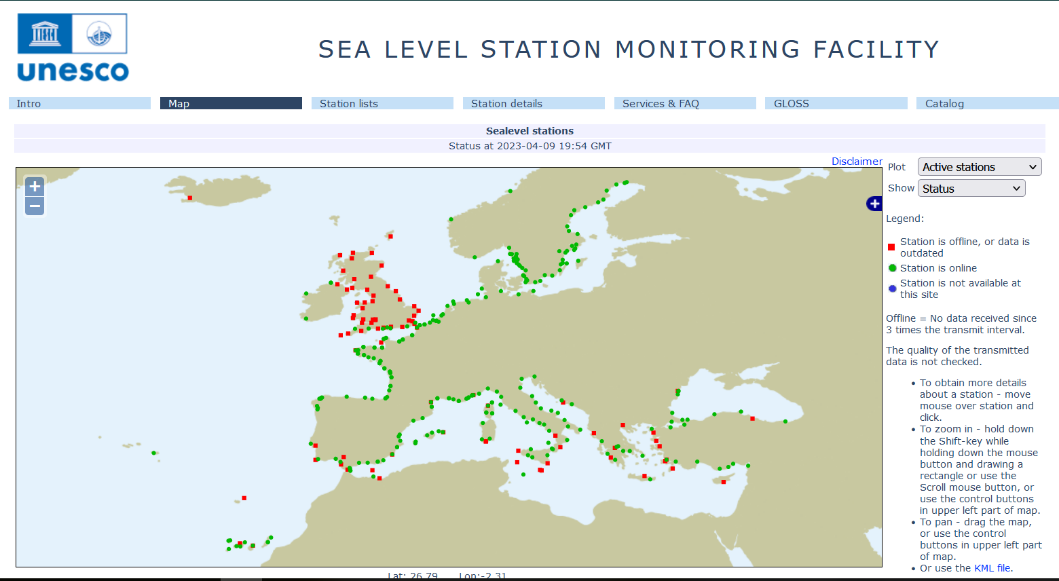 EuroGOOS Tide Gauge Inventory
Metadata catalogue of all permanent, managed tide level monitoring stations across Europe and adjacent coastlines, including North Africa
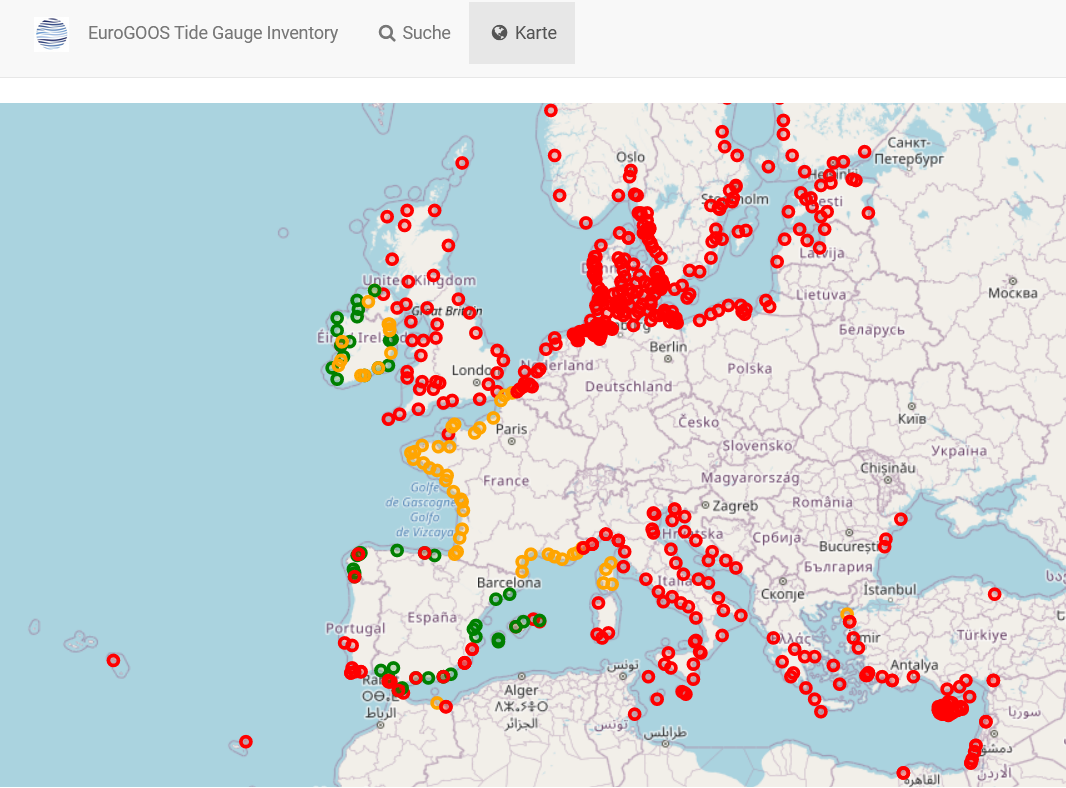 IOC SLSMF
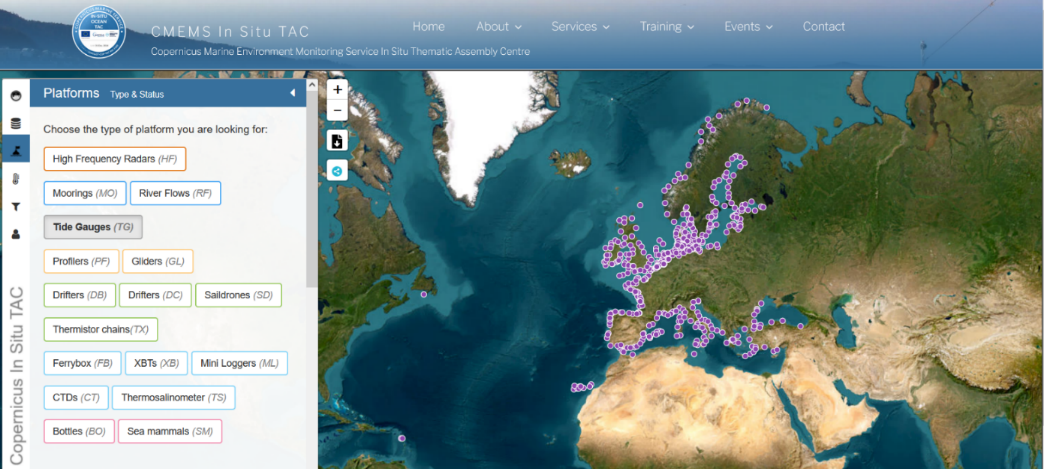 CMEMC In Situ TAC

Copernicus Marine Environment Monitoring Service In Situ Thematic Assembly Centre
WG2&WG3 – Seismic, Geophysical & Sea Level Measurements	                  				                            IOC-UNESCO ICG/NEAMTWS, 27-29 November 2024, Paris, France
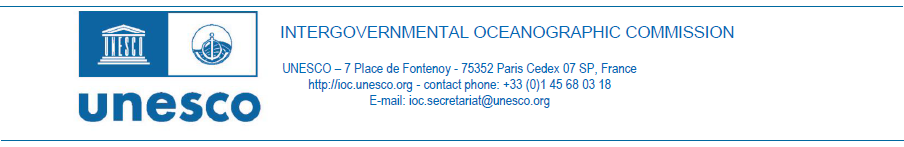 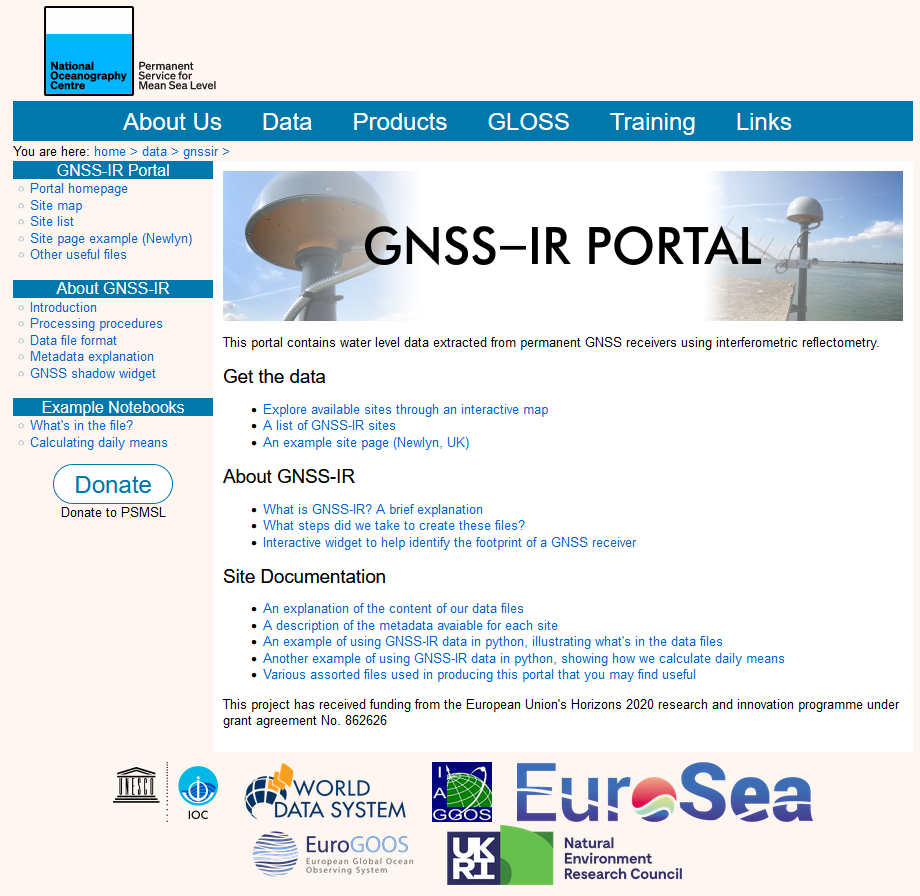 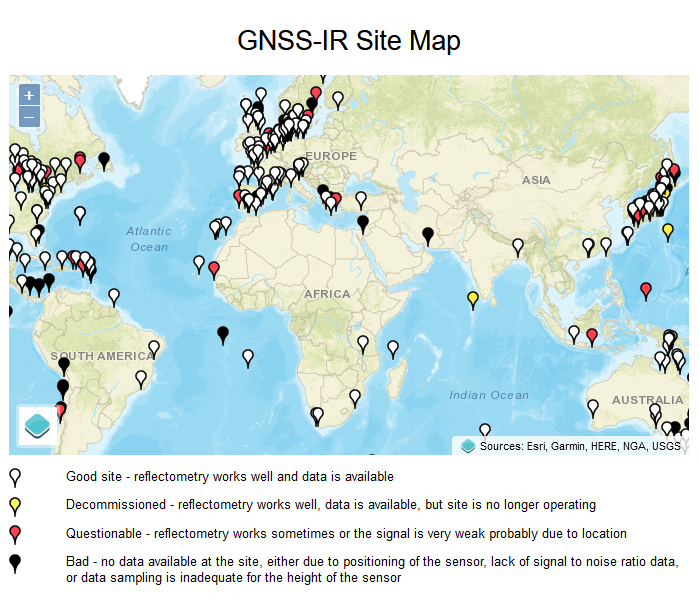 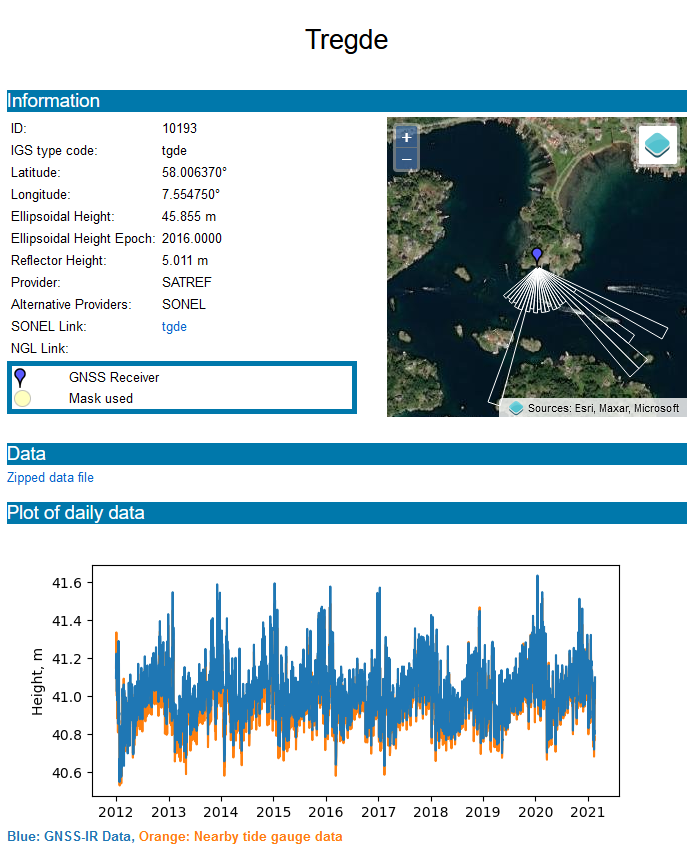 https://psmsl.org/data/gnssir/index.php
WG2&WG3 – Seismic, Geophysical & Sea Level Measurements	                  				                            IOC-UNESCO ICG/NEAMTWS, 27-29 November 2024, Paris, France
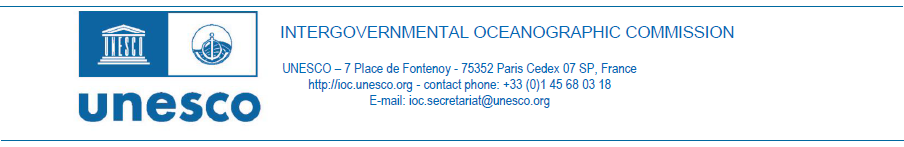 UPDATES FROM MEMBER STATES


GREECE
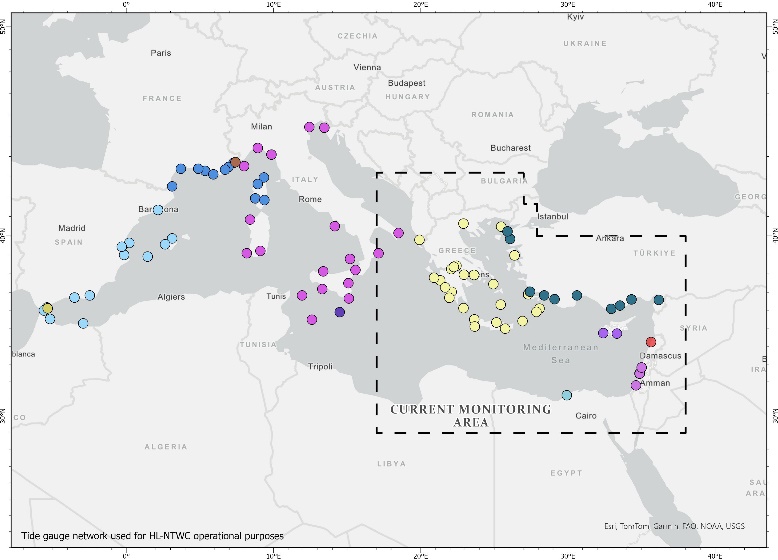 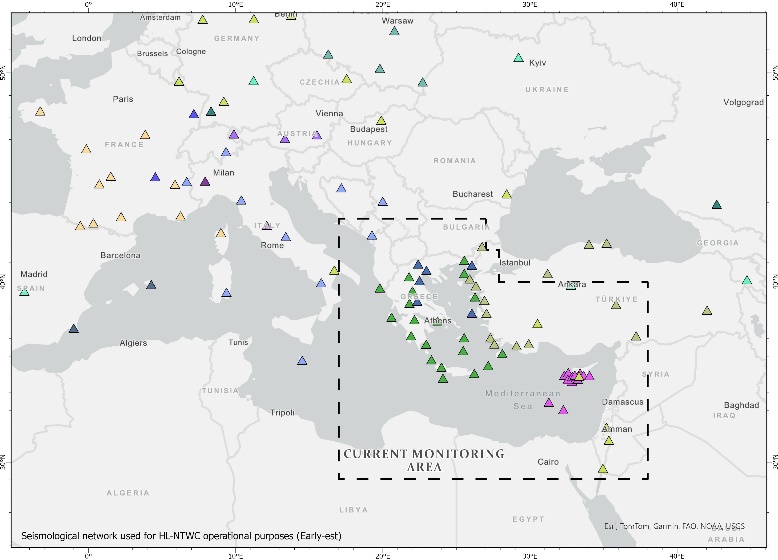 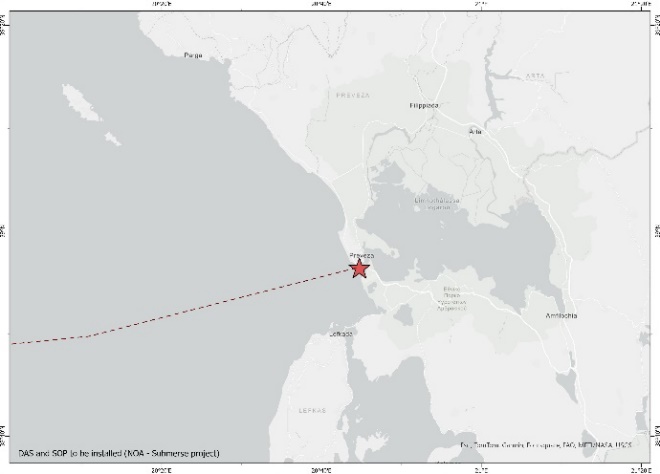 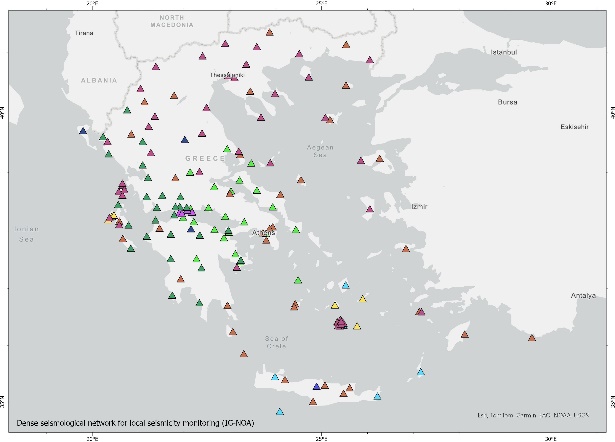 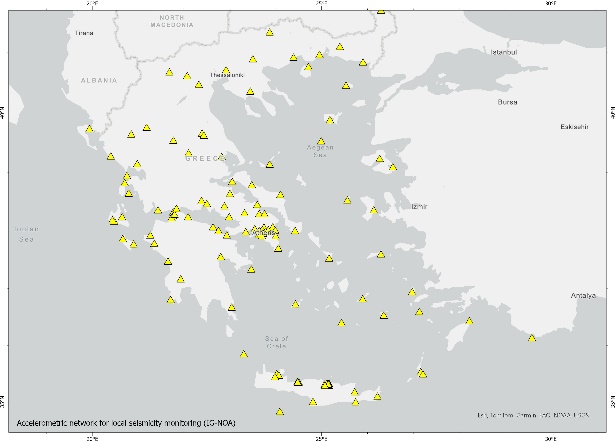 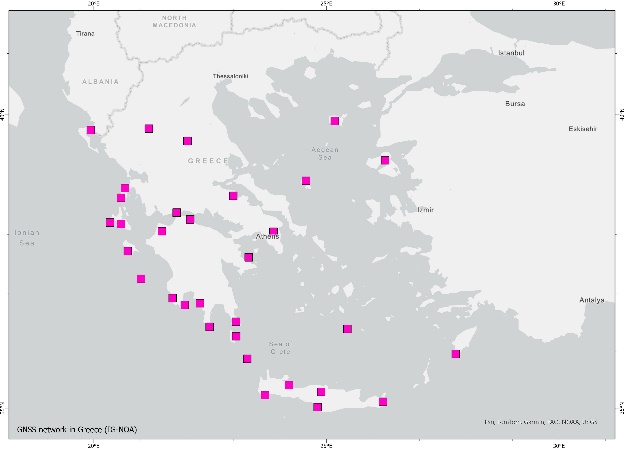 DAS  NOA - SUBMERSE
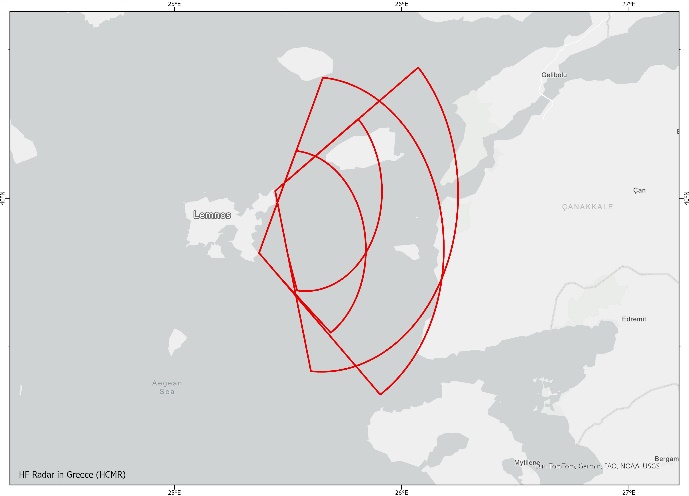 HF RADAR  GREECE
WG2&WG3 – Seismic, Geophysical & Sea Level Measurements	                  				                            IOC-UNESCO ICG/NEAMTWS, 27-29 November 2024, Paris, France
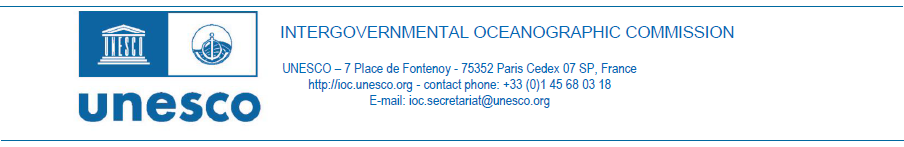 UPDATES FROM MEMBER STATES


ITALIA

Regarding the activity of ISPRA, In the course of 2024, 
the installation of the Santa Maria di Leuca (SML) station was finalized.
So, currently, the sea level monitoring along the coasts of Italy is ensured by:

36 traditional stations of the National Tide Gauge Network
7 new generation stations specifically designed for tsunami detection and measurement (SiAM Network).

In the framework of the SiAM (Italian tsunami early warning system), ISPRA planned to install three new sea level stations to implement the sea level monitoring for tsunamis. 

These additional stations will increase the SiAM Network up to 10 stations.
The locations of the new stations will be:

Lipari-Porticello (LP - Aeolian Islands - Sicily);
Scilla-Calabria (SC - Southern Italy, Tyrrhenian coast)
Corigliano Calabro ( CC - Southern Italy, facing the Ionian Sea).
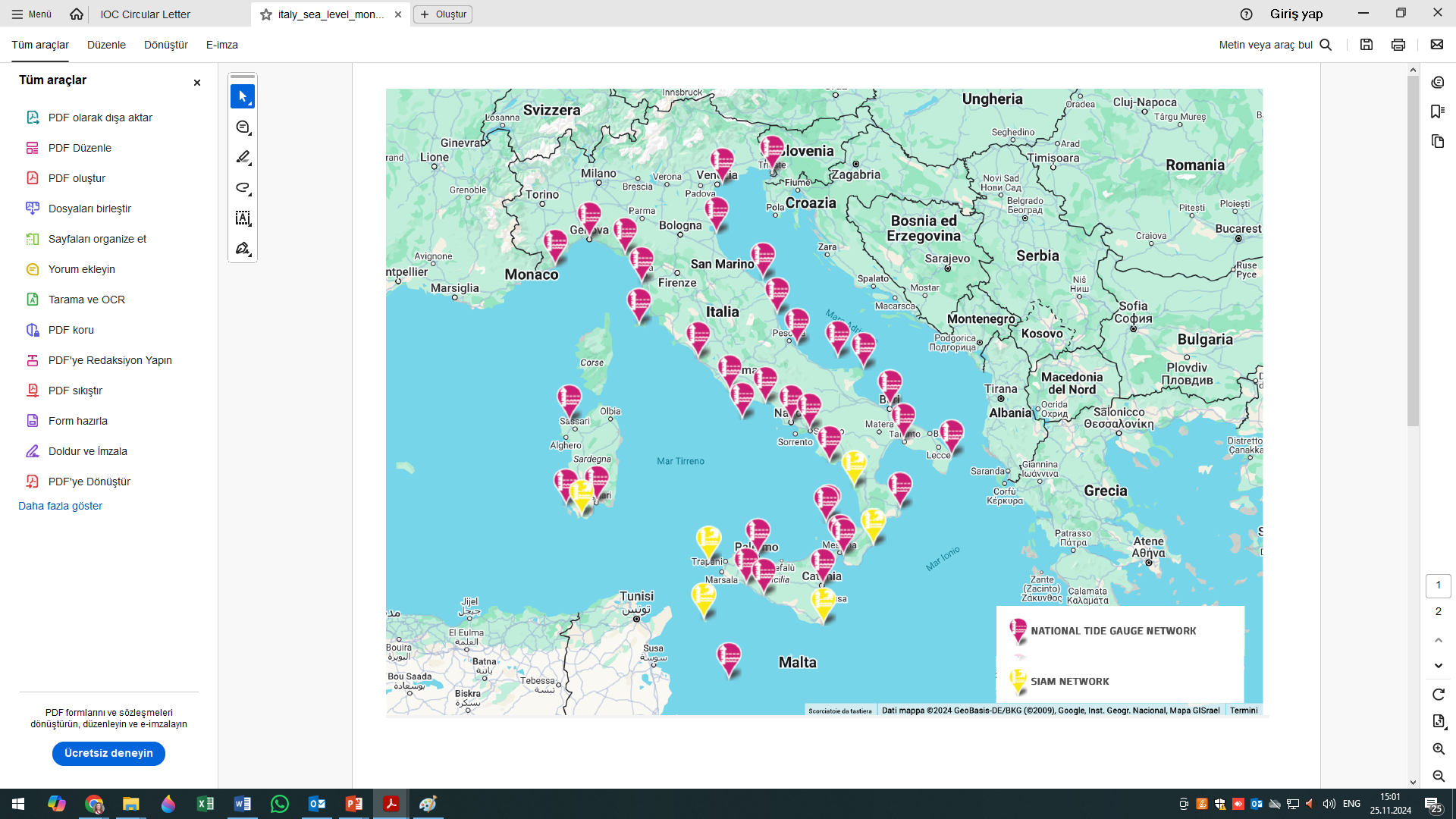 WG2&WG3 – Seismic, Geophysical & Sea Level Measurements	                  				                            IOC-UNESCO ICG/NEAMTWS, 27-29 November 2024, Paris, France
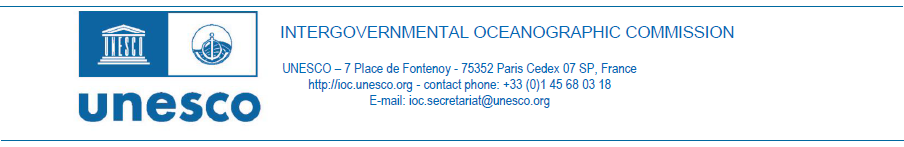 UPDATES FROM MEMBER STATES


ROMANIA



3 sea level gauges and 6 buoys 
(belonging to GEOECOMAR)
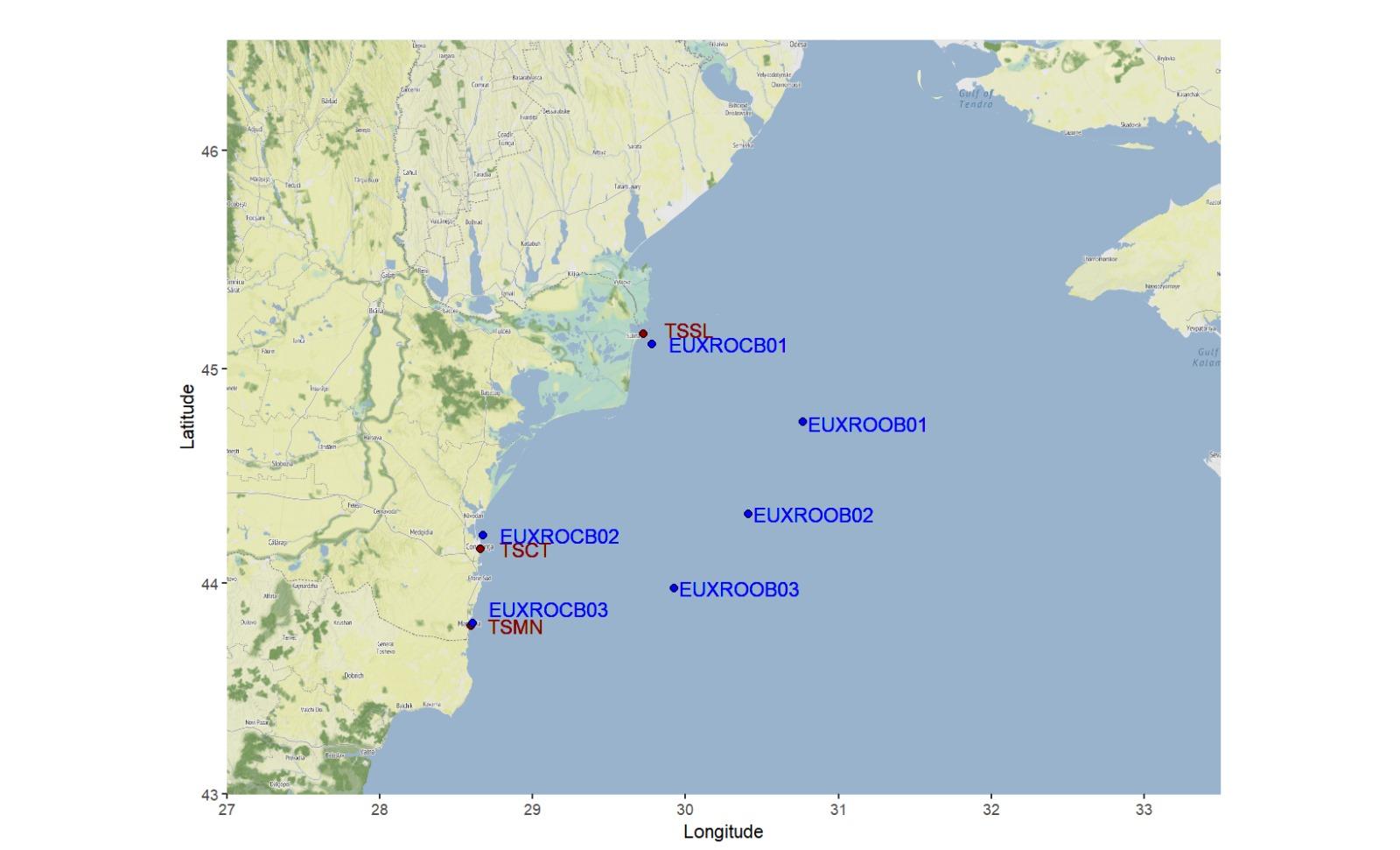 WG2&WG3 – Seismic, Geophysical & Sea Level Measurements	                  				                            IOC-UNESCO ICG/NEAMTWS, 27-29 November 2024, Paris, France
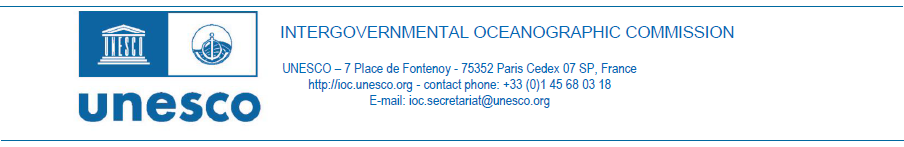 UPDATES FROM MEMBER STATES


PORTUGAL


The contract for the supply of the ATLANTIC SMART CAM, between the Portuguese State and Alcatel Submarine Networks (ASN), 
was signed in March 2024. 
The project is under the responsibility of IP TELECOM, a public company.
Atlantic SMART CAM will consist of a ring of submarine cables, connecting Portugal mainland, Azores and Madeira islands, representing around 
3500km of cable that will be equipped with sensors, accomplishing a double purpose of telecommunications and sensing.
- IPMA is providing support to IP TELECOM on the observer component of the system.
- The infrastructure should be fully implemented by the end of 2026.
- There will be 20 nodes equipped with ground motion sensors, absolute pressure and temperature sensors.
- The ground motion sensors will be accelerometer or broadband seismometer, to be decided node by node during the next months.
According to a press release from ASN, the ground motion sensors will be manufactured by Nanometrics
 and the pressure and temperature ones by RBR.
The exact location of the sensors is not yet decided, but the geographic configuration will attend different 
requirements, to be able to serve geophysical and environmental purposes.
- IPMA will receive the raw data in real-time and will be responsible to manage it, including its dissemination.
WG2&WG3 – Seismic, Geophysical & Sea Level Measurements	                  				                            IOC-UNESCO ICG/NEAMTWS, 27-29 November 2024, Paris, France
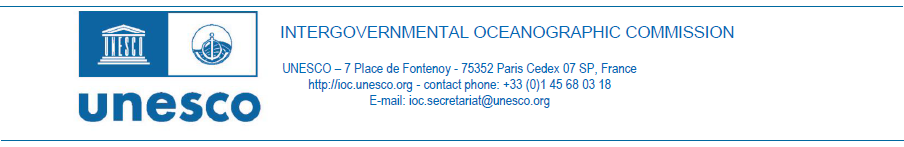 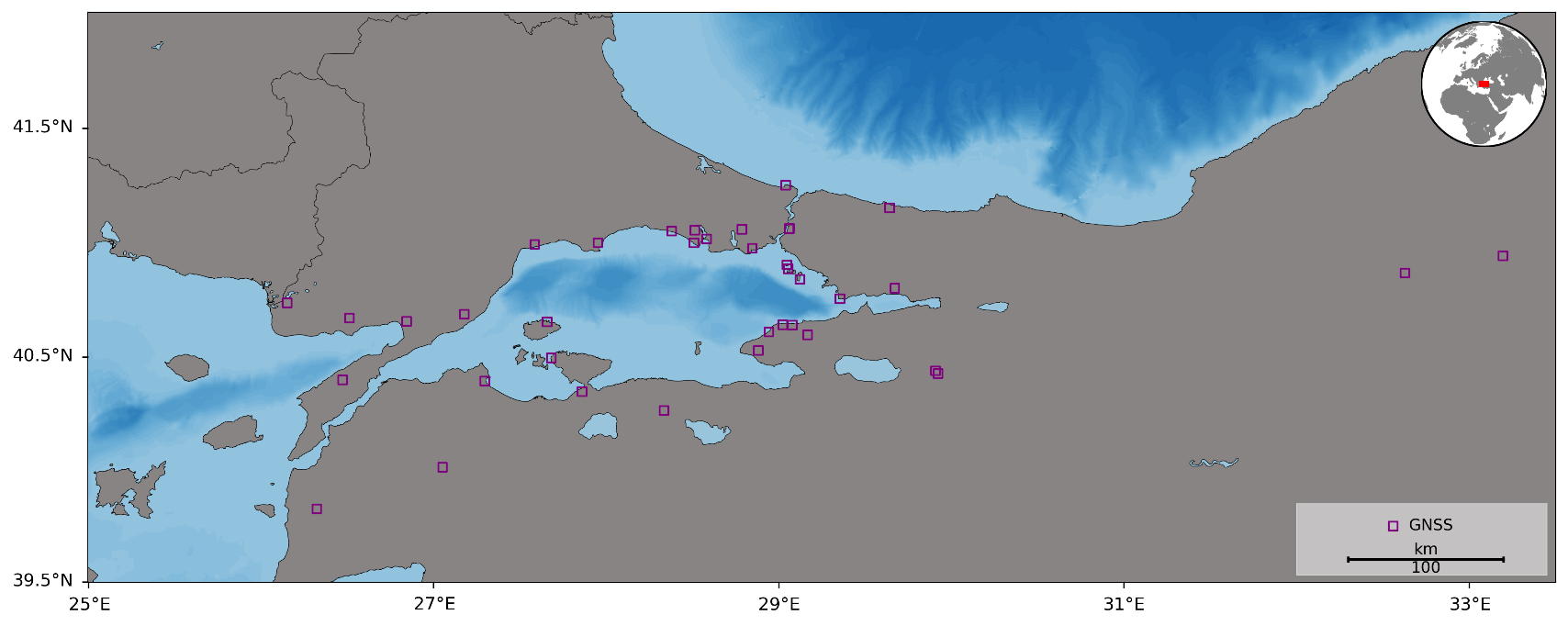 UPDATES FROM MEMBER STATES

TÜRKİYE
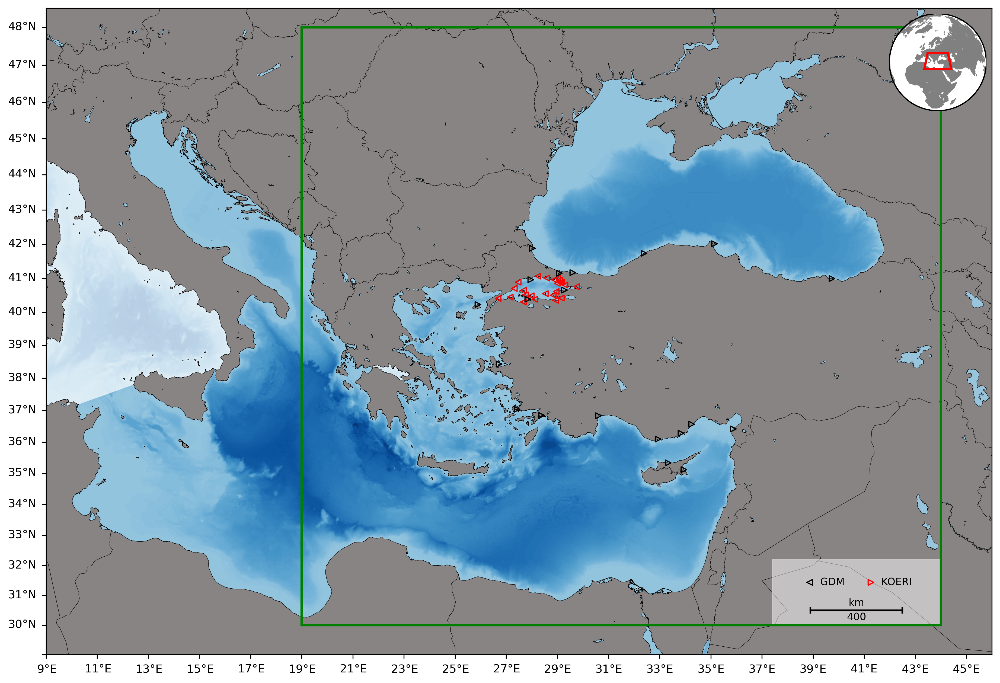 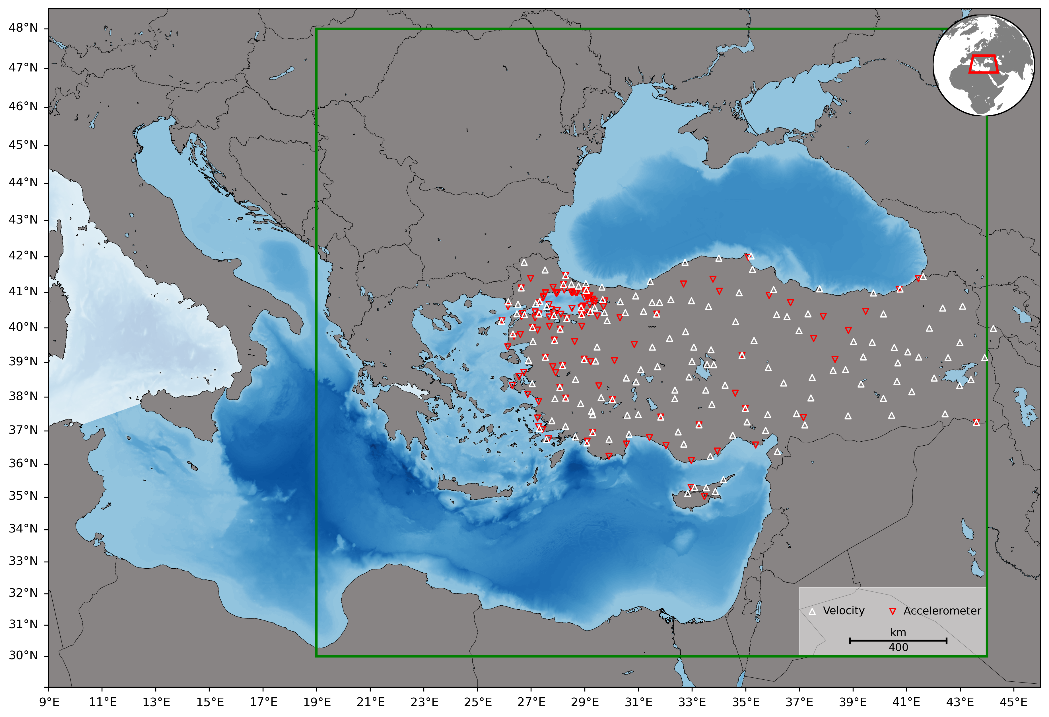 WG2&WG3 – Seismic, Geophysical & Sea Level Measurements	                  				                            IOC-UNESCO ICG/NEAMTWS, 27-29 November 2024, Paris, France